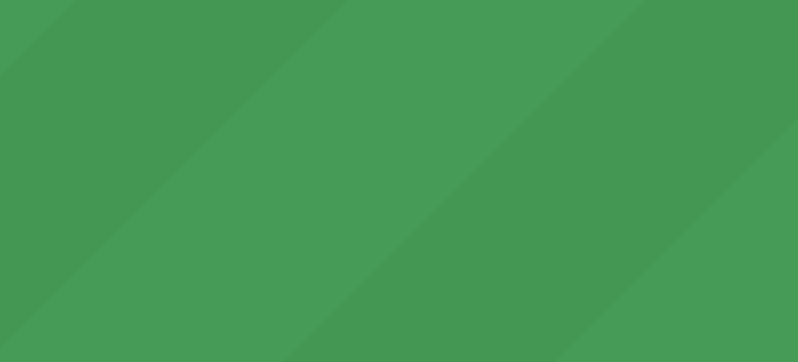 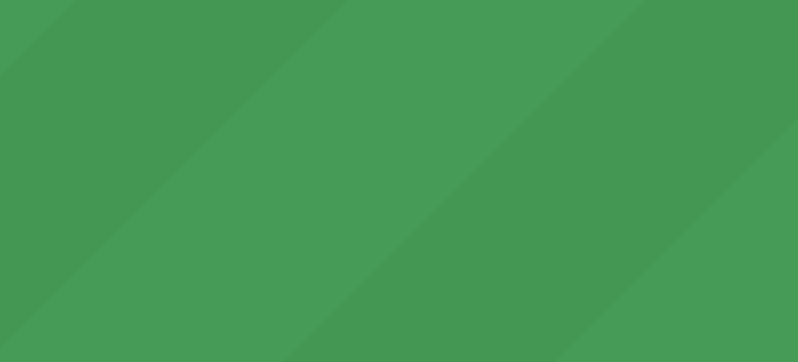 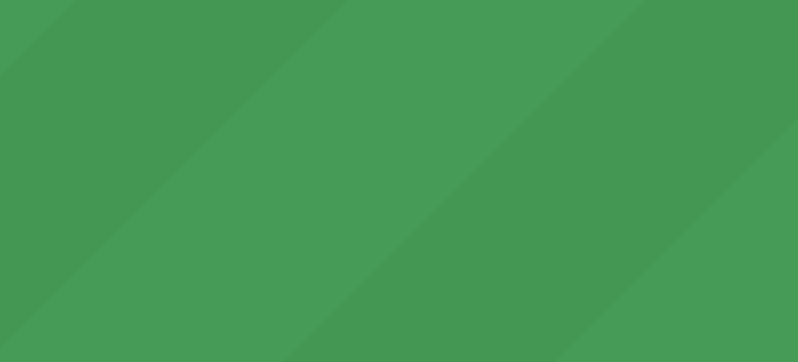 4 Areas to focus on
PART 2: GENERATING INSIGHT
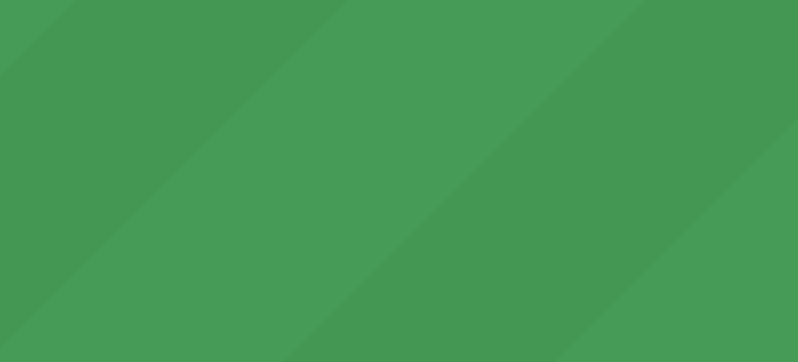 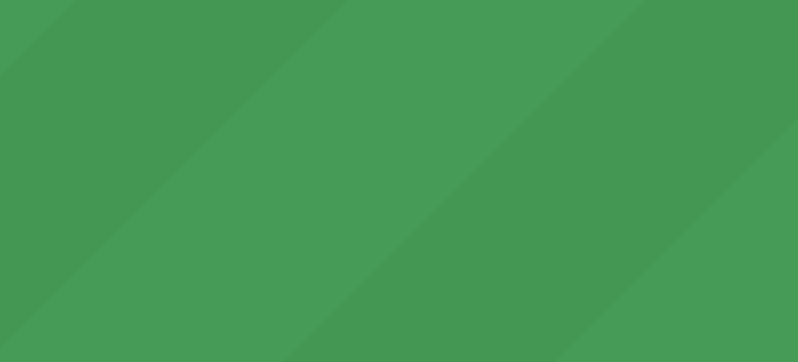 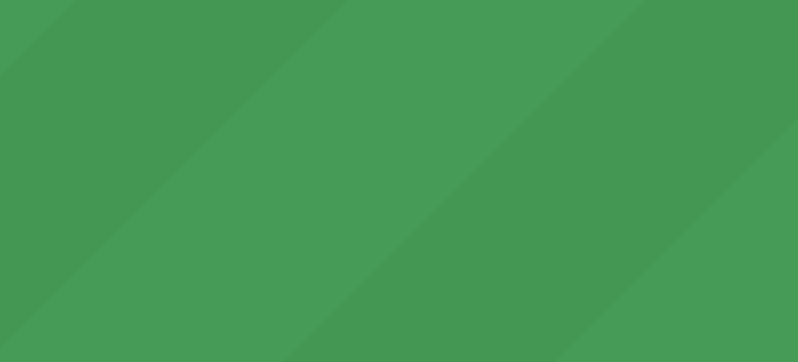 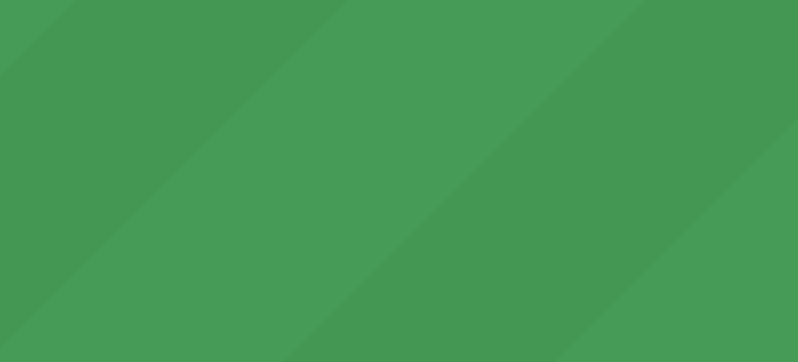 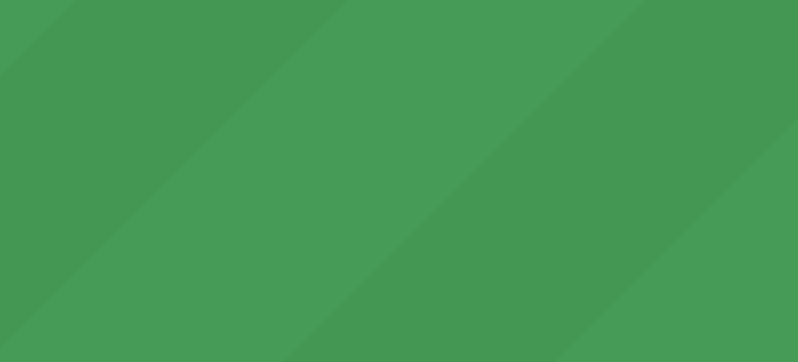 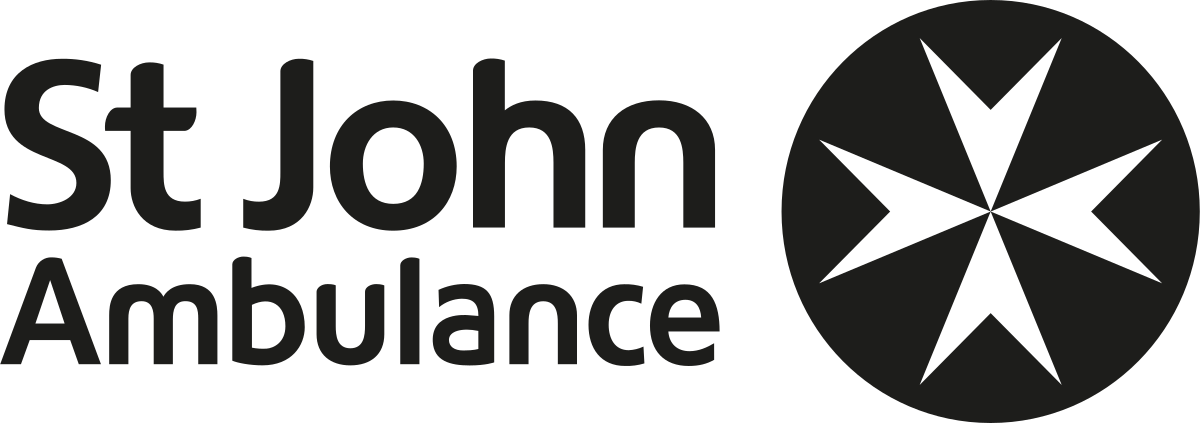 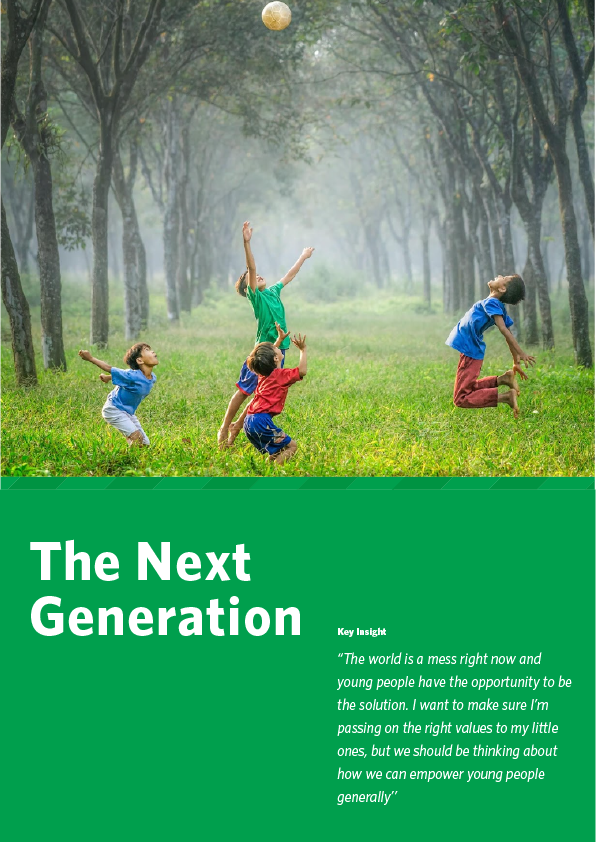 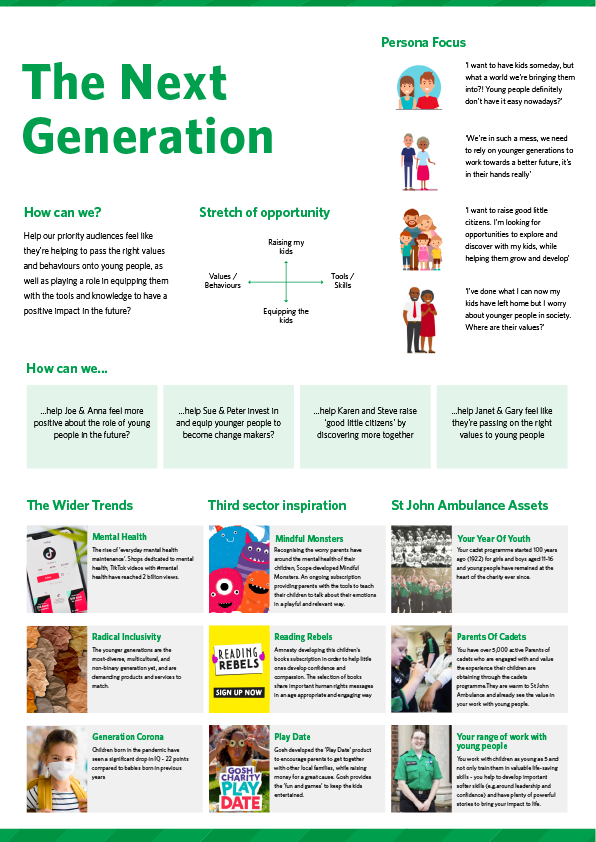 2
[Speaker Notes: Whilst I am not overly worried about rising costs for myself, I am conscious that there are people across the country who are struggling to pay bills and feed their families]
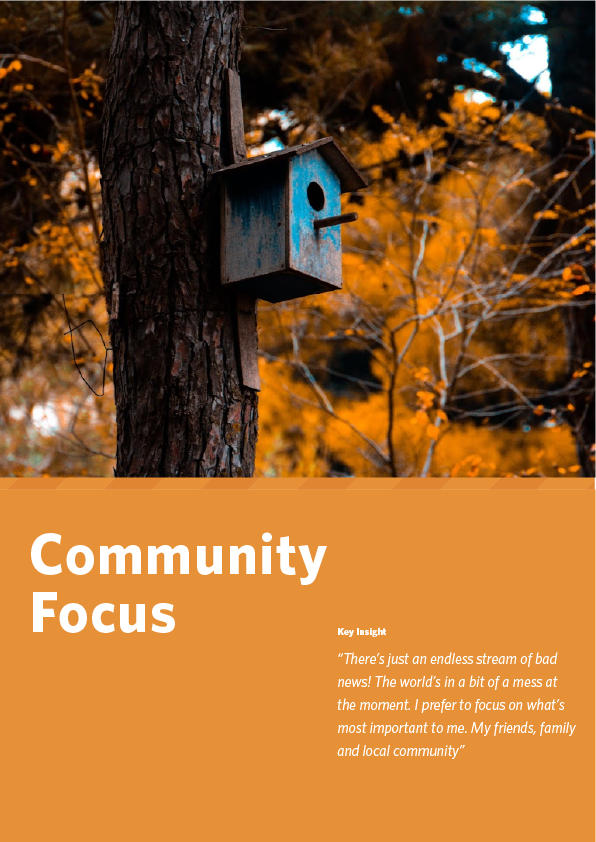 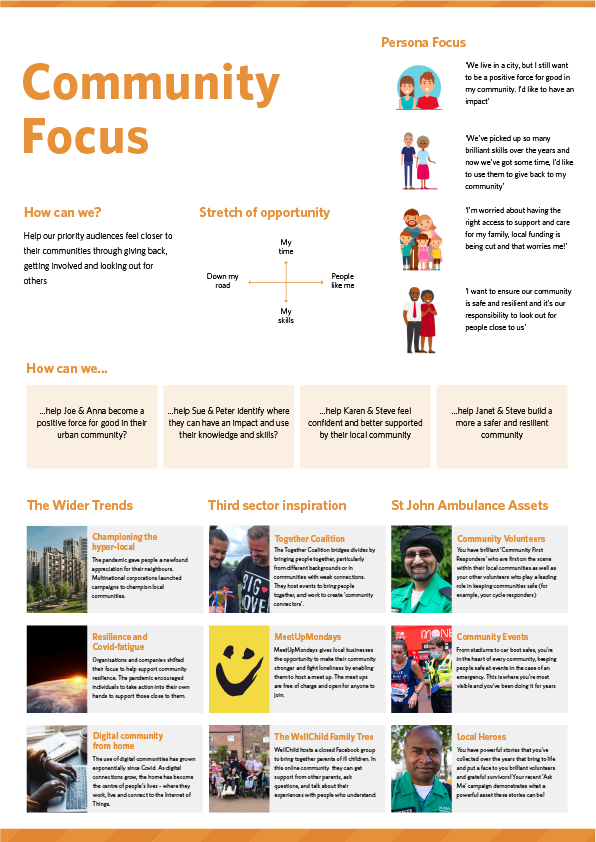 3
[Speaker Notes: Whilst I am not overly worried about rising costs for myself, I am conscious that there are people across the country who are struggling to pay bills and feed their families]
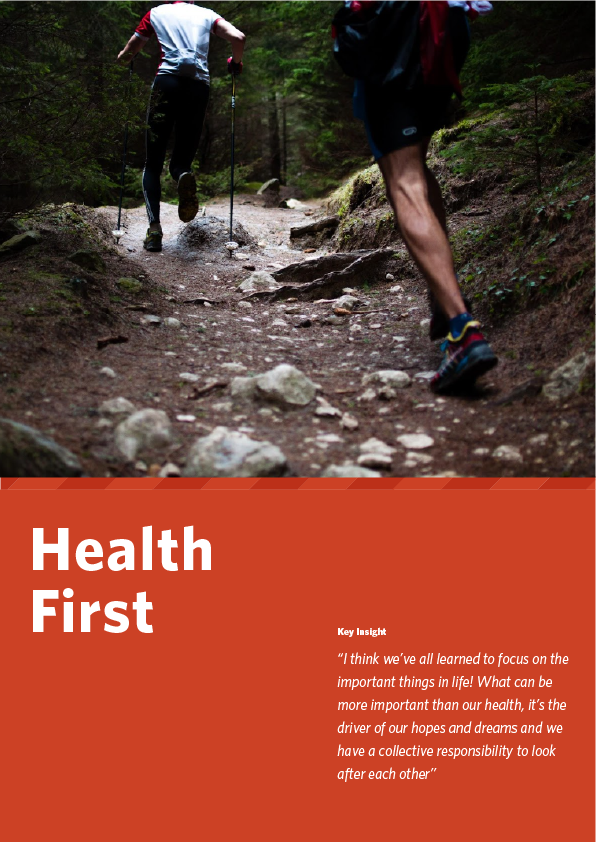 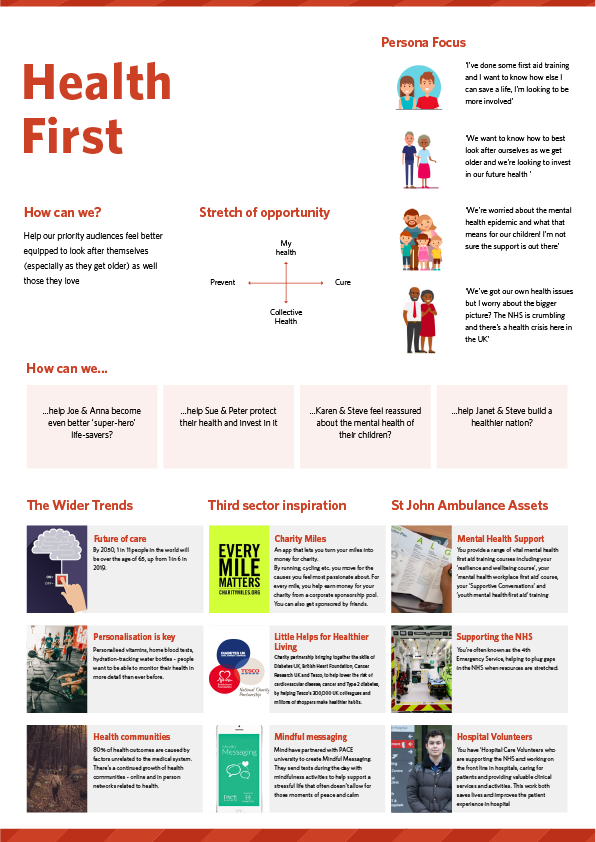 4
[Speaker Notes: Whilst I am not overly worried about rising costs for myself, I am conscious that there are people across the country who are struggling to pay bills and feed their families]
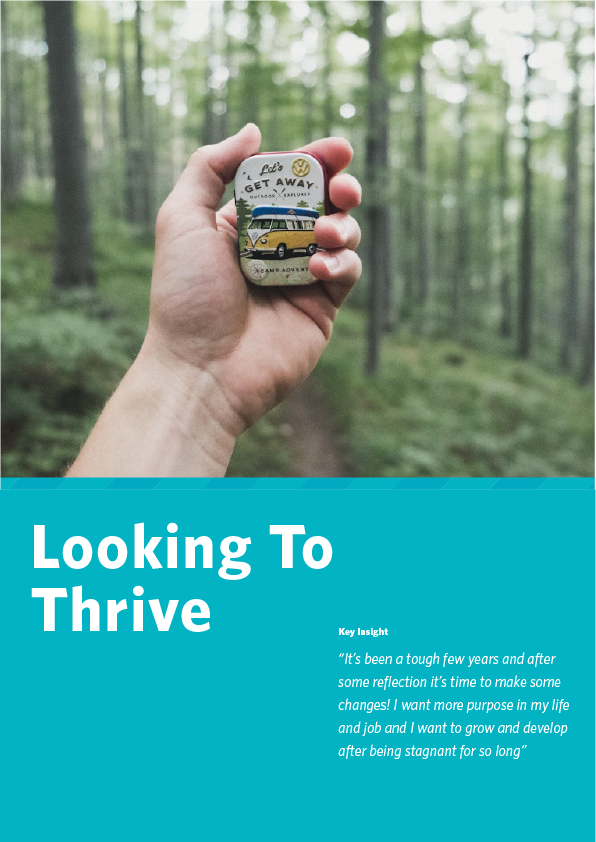 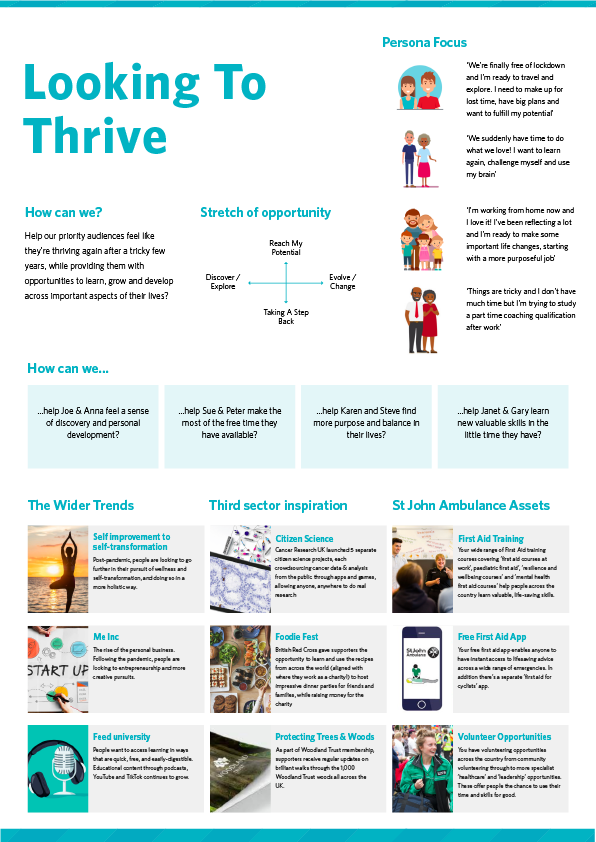 5
[Speaker Notes: Whilst I am not overly worried about rising costs for myself, I am conscious that there are people across the country who are struggling to pay bills and feed their families]